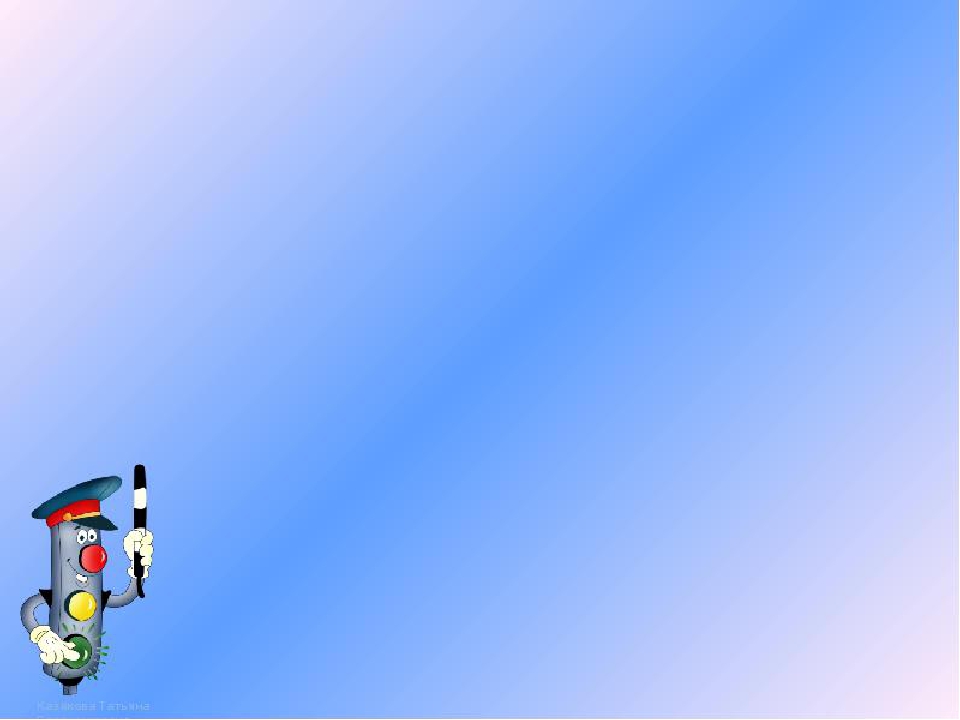 Световозвращатели
Засветись!
 Стань заметнее на дороге!
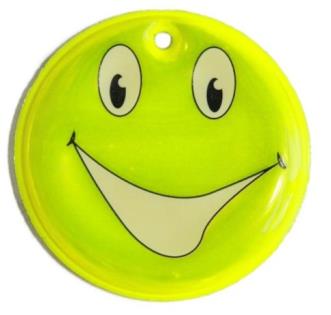 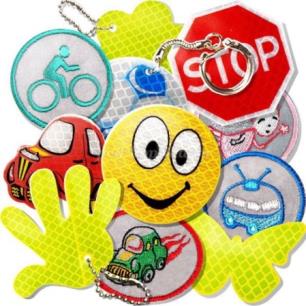 Фликер
Светоотражатель 
Важно для всех!
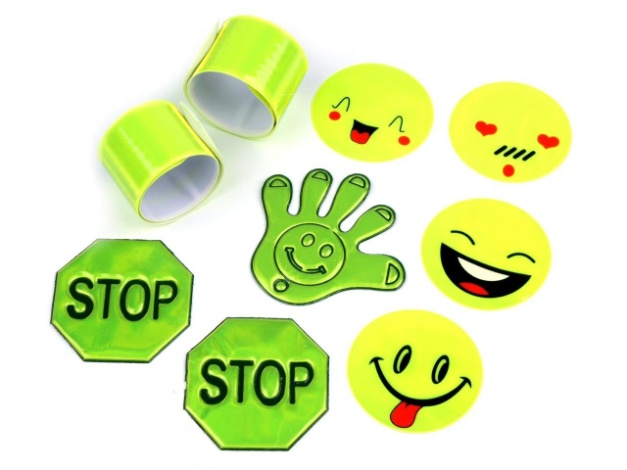 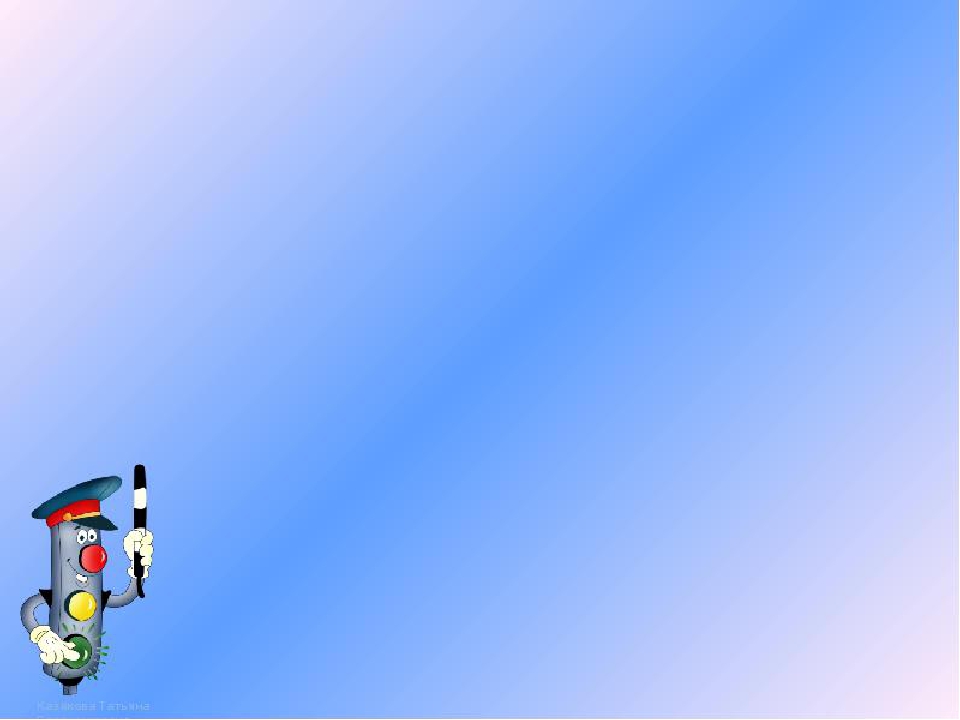 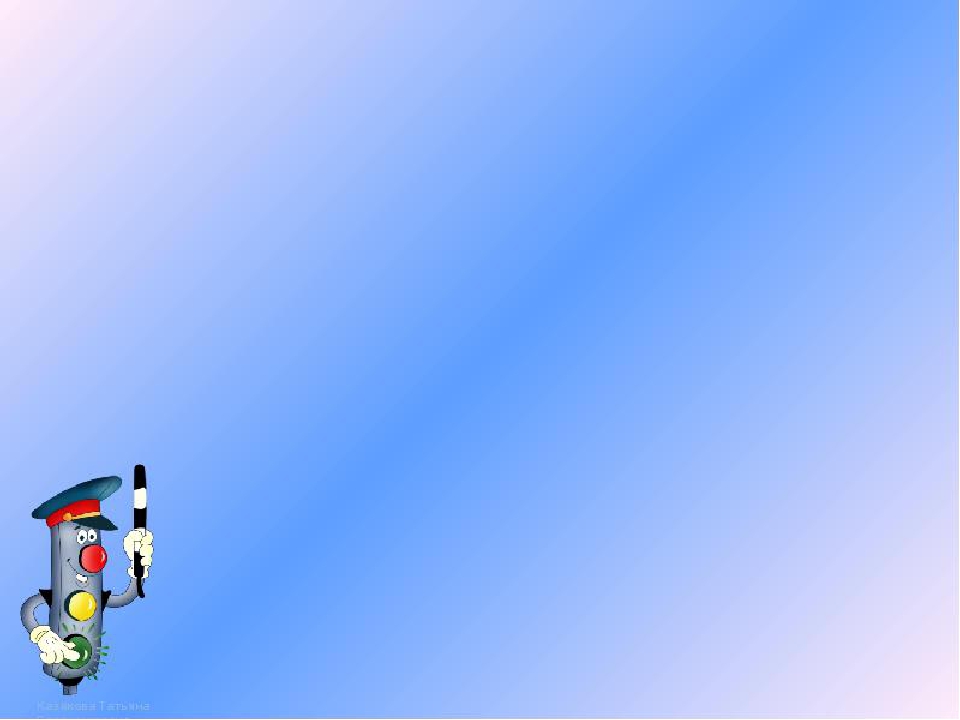 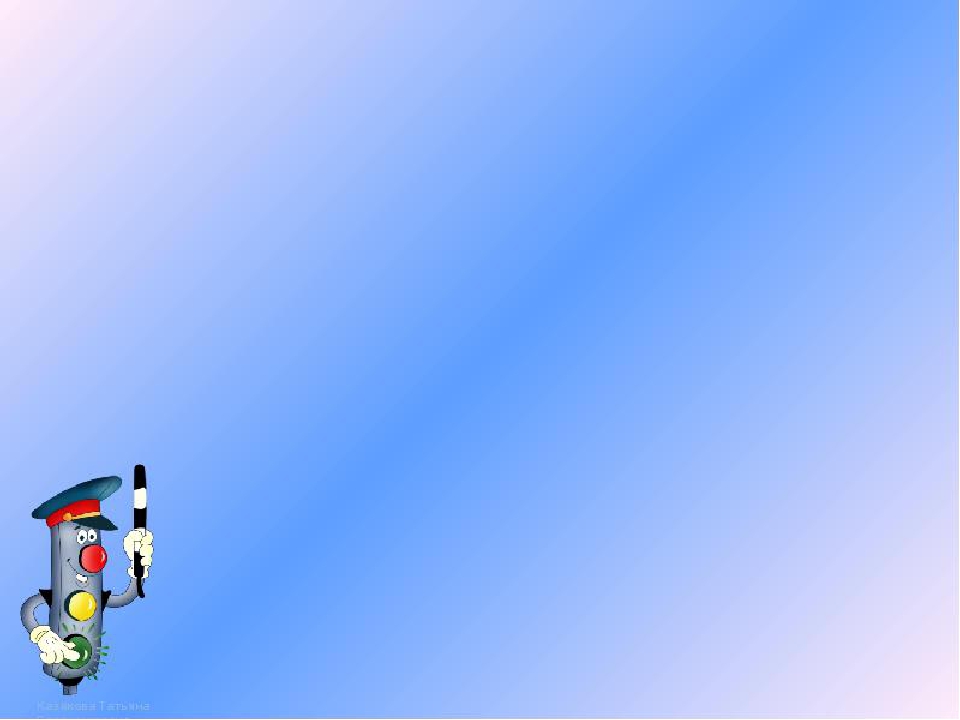 Фликеры – это световозвращающие элементы, которые отражаются в свете фар автомобиля и позволяют водителям увидеть пешехода в темное время суток. 
Световозвращающий элемент снижает риск наезда автомобиля на пешехода в 10 раз. Сейчас выпускают самые разные световозвращающие или светоотражающие элементы: значки, браслеты, подвески, наклейки.
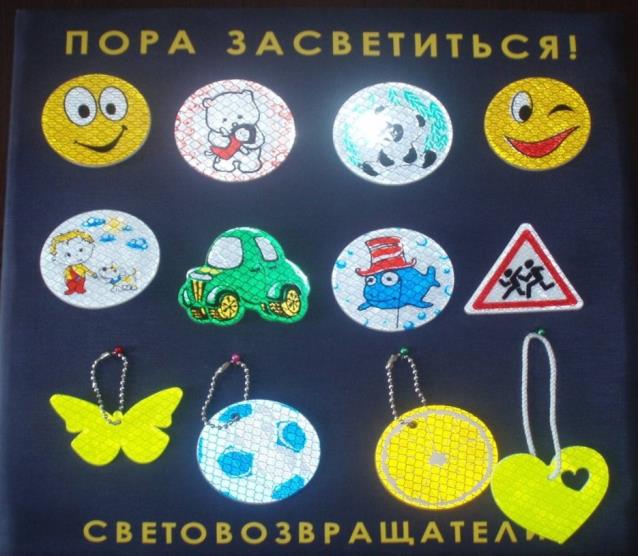 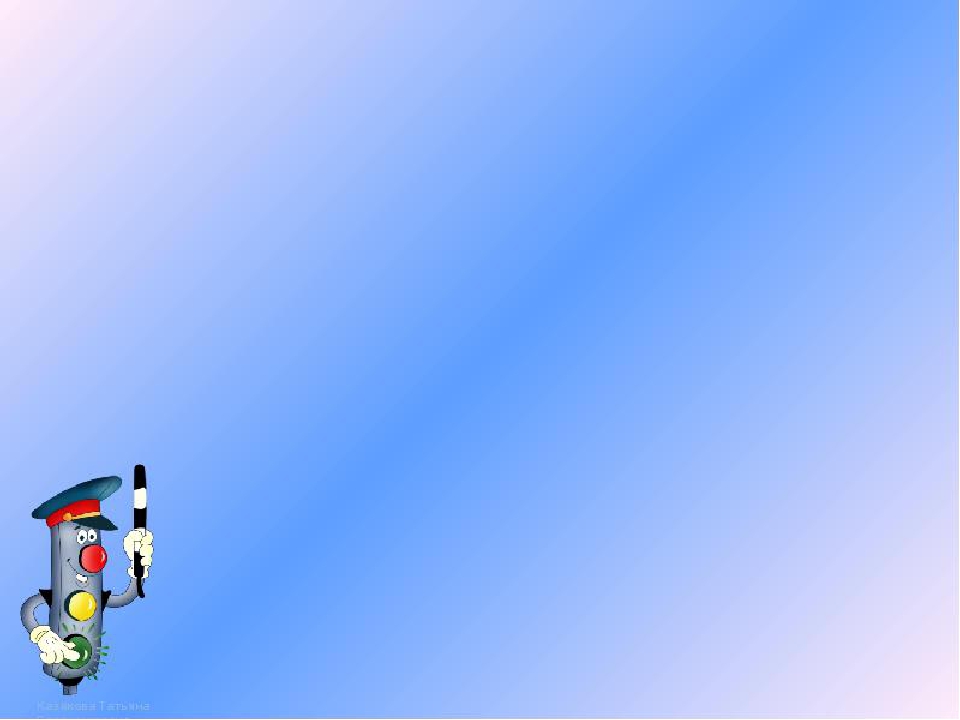 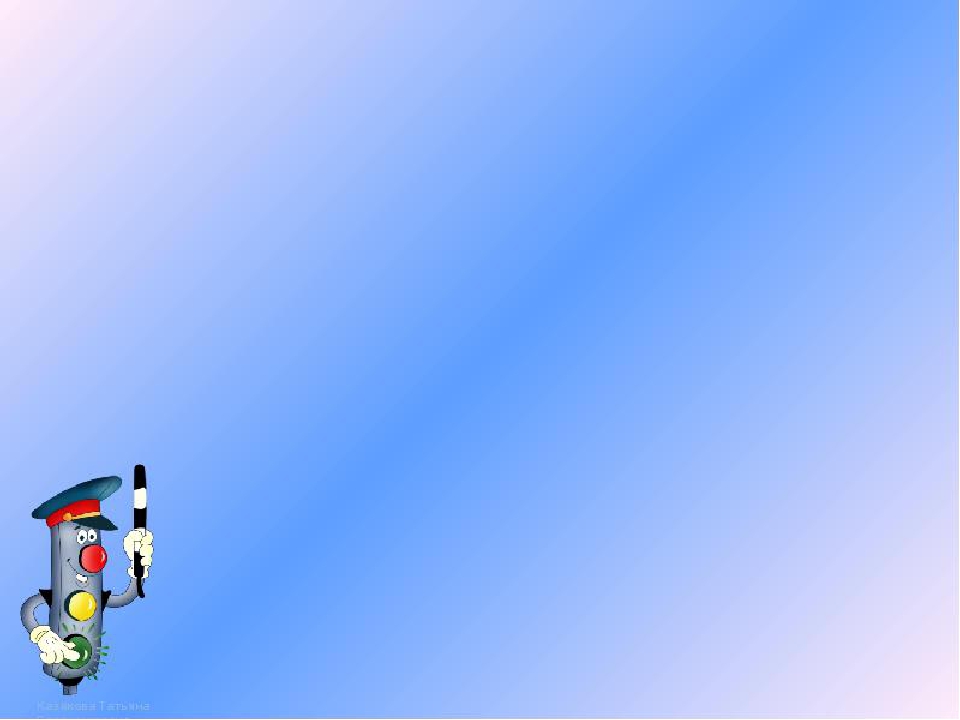 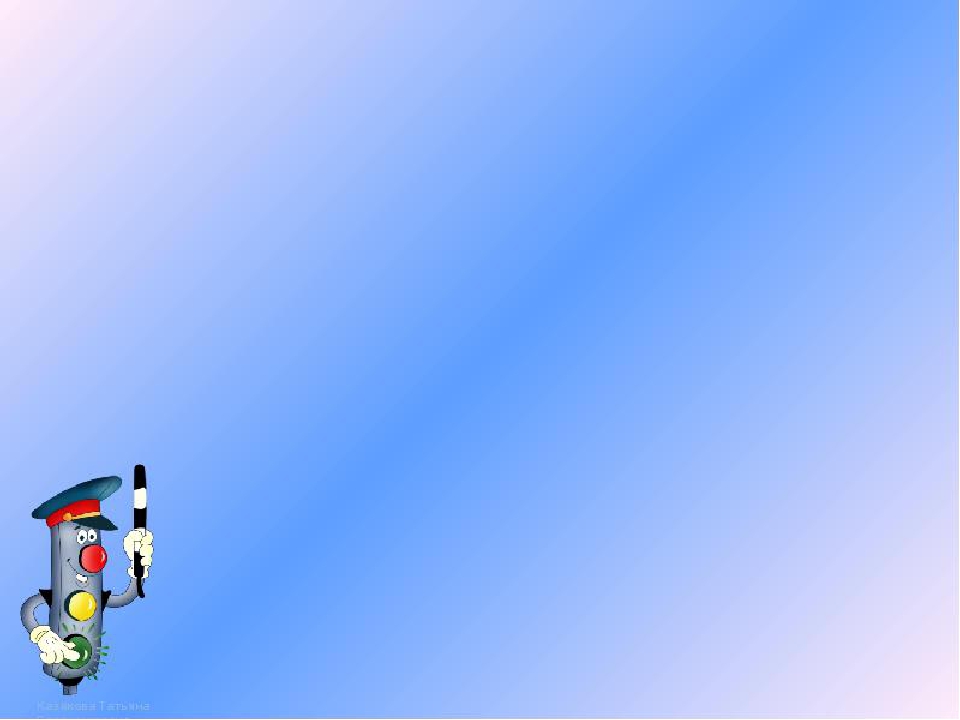 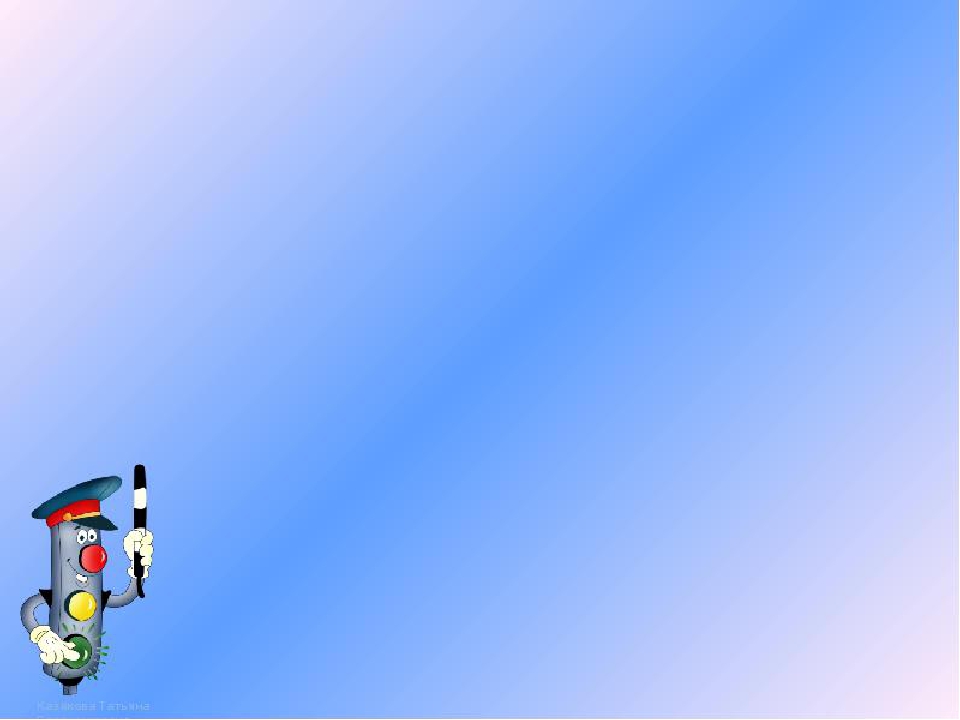 1
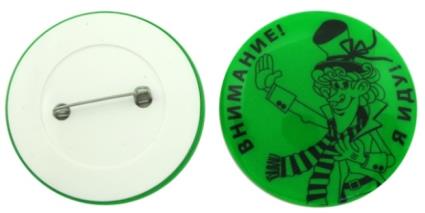 1. Фликер - значок. Самый удобный вид фликера. Это могут быть машинки, смайлики, сердечки.
2. Фликер – подвеска. Имеет в комплекте шнурок.
3. Фликер – брелок. Удобно прикрепить к сумке или к рюкзаку. 
4. Фликер – браслет. Представляет собой 
металлическую подвеску со светоотражающим покрытием.
5. Фликер – наклейка. Крепится на одежду. Срок ношения не очень велик.
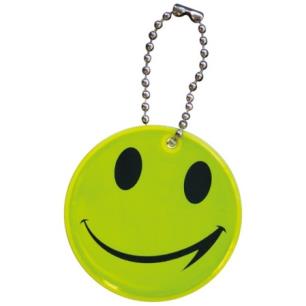 2
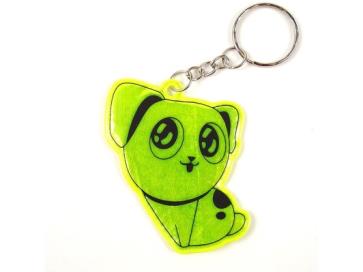 3
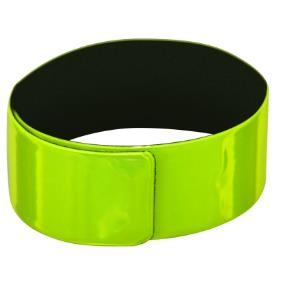 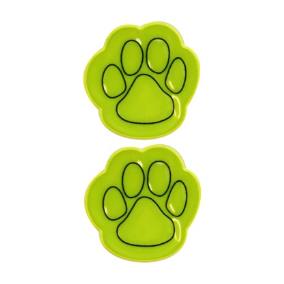 4
5
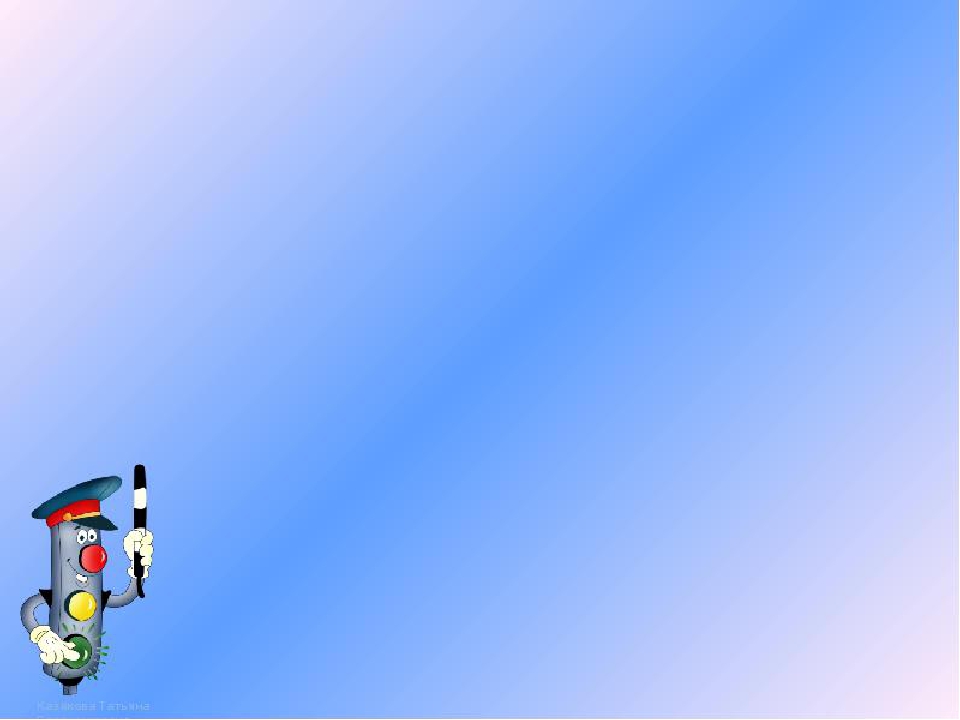 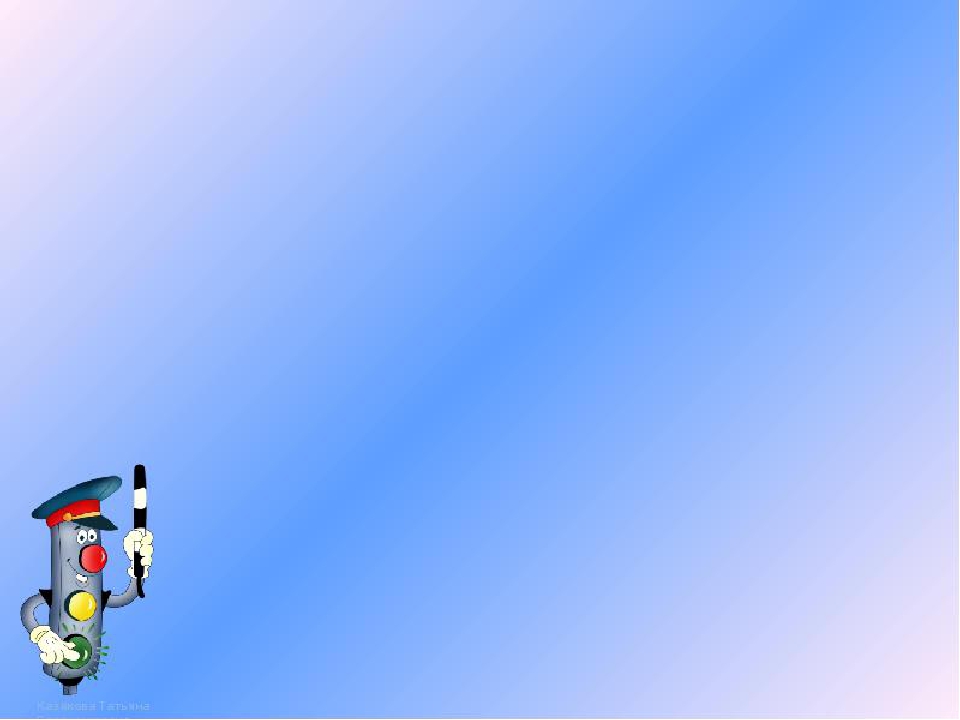 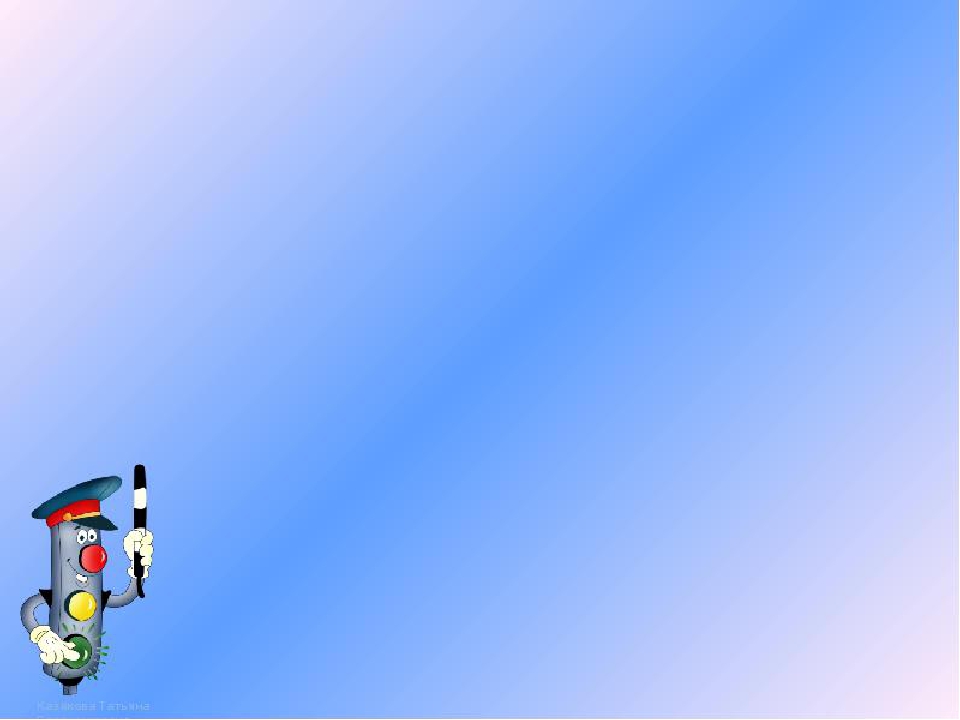 Варианты размещения фликеров:
  школьный рюкзак;
  верхняя одежда;
  запястье;
  детская коляска;
  велосипед или самокат;
  санки.
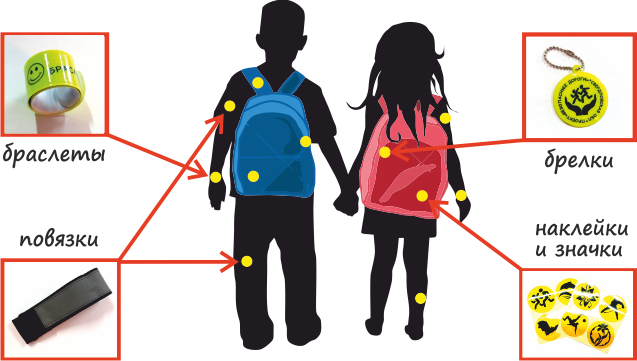 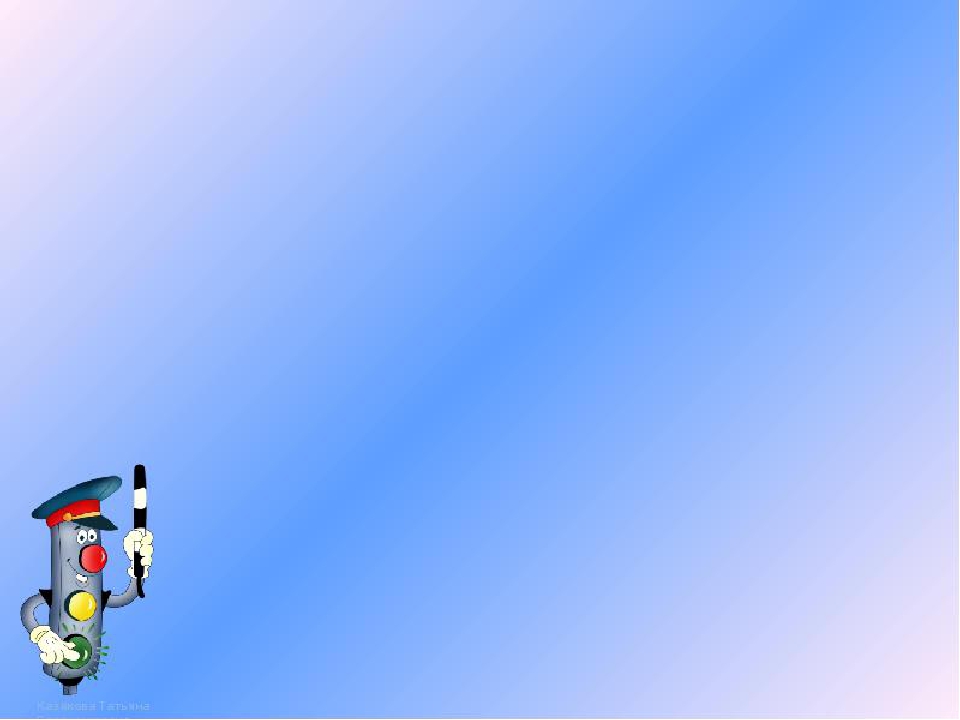 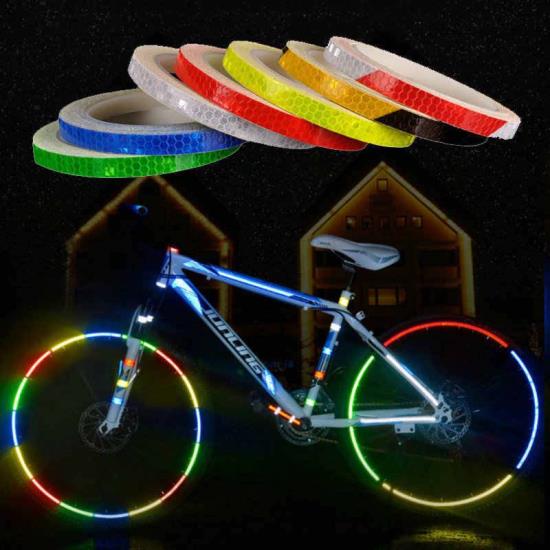 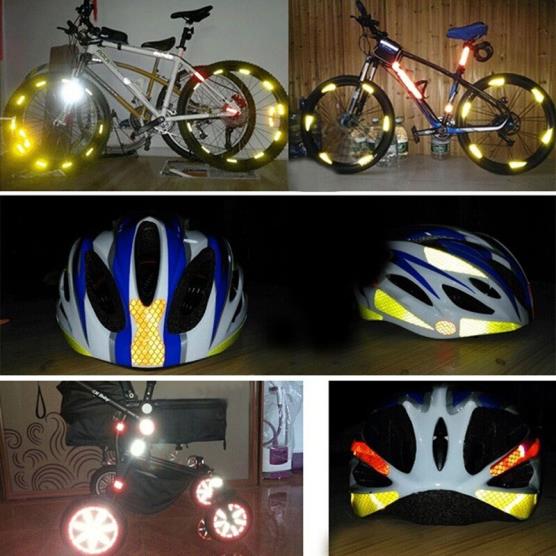 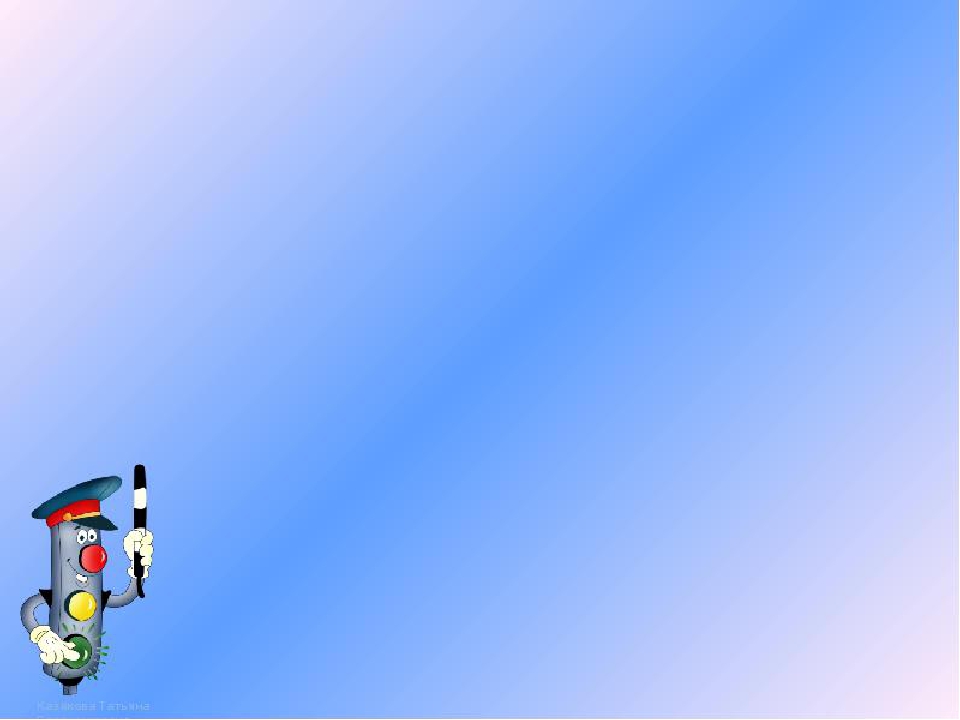 Фликер – это без сомненья,
Знак дорожного движенья,
Что на месте не стоит,
А с тобой везде спешит,
Темноты он не боится
И от света фар искрится.
Маячок такой водитель
За версту всегда увидит.
Прикрепи к одежде ФЛИКЕР – 
Это твой телохранитель!
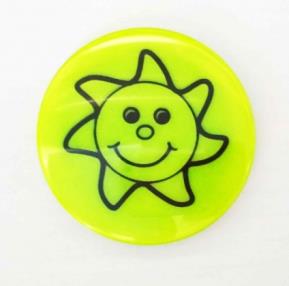 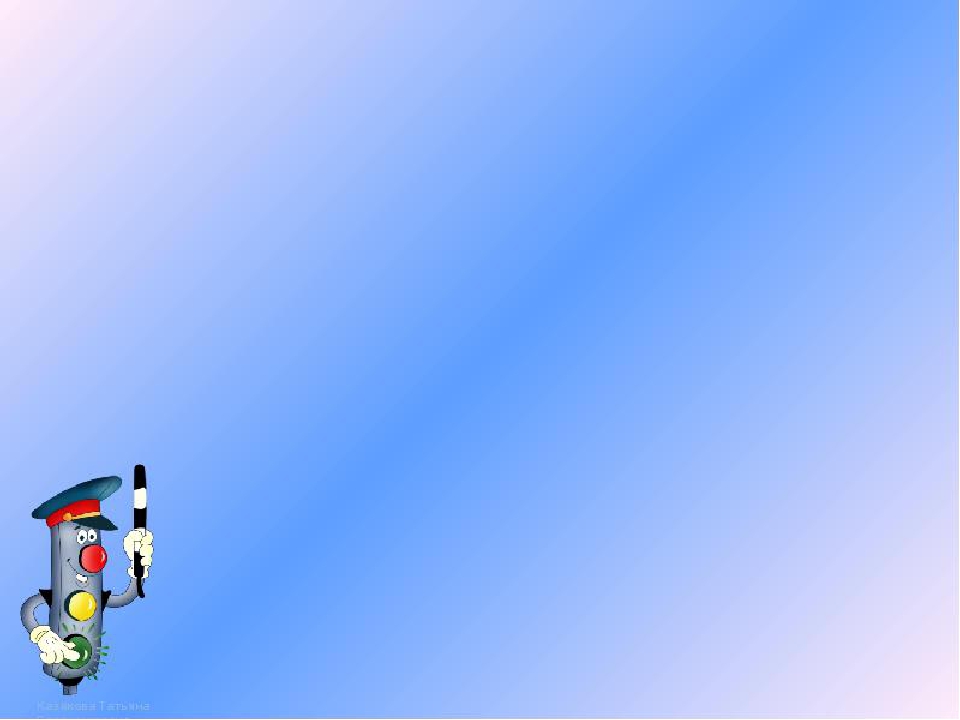 Источники информации:
https://nsportal.ru/shkola/klassnoe-rukovodstvo/library/2019/01/20/klassnyy-chas-flikery-i-s
Vetovozvrashchayushchie
https://yandex.ru/collections/card/5beaed4601f972206f72ccf1/
https://xn--j1ahfl.xn--p1ai/library/klassnij_chas_v_4_klasse_bud_zametnej_v_temnote_071236.htmlhttps://nsportal.ru/shkola/osnovy-bezopasnosti-zhiznedeyatelnosti/library/2020/09/20/prezentatsiya-svetootrazhateli
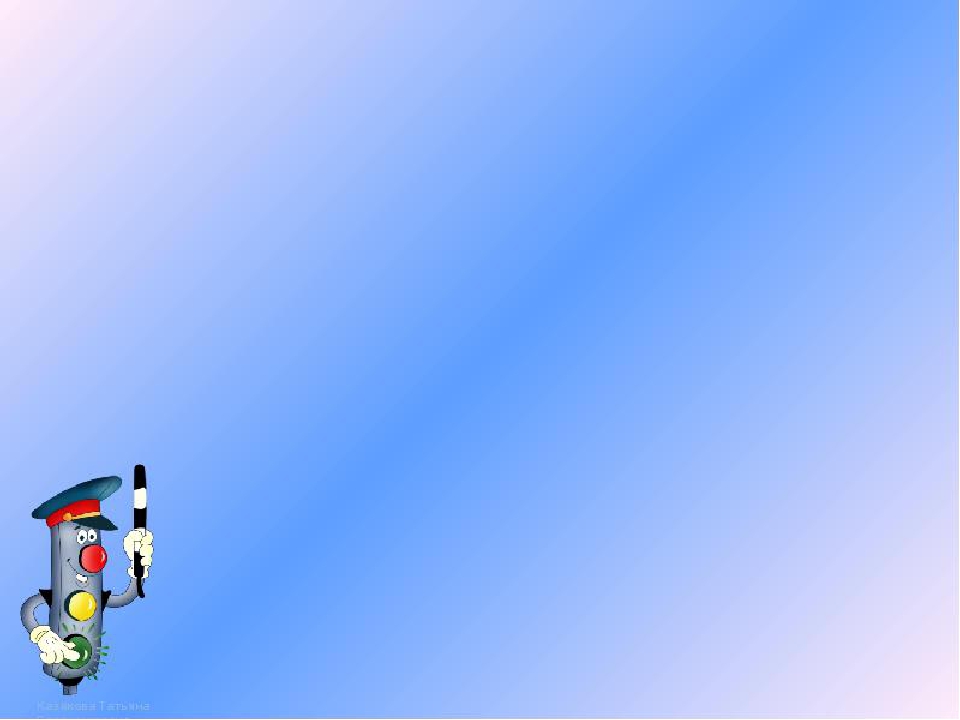 Спасибо за внимание!


Берегите себя и своих близких.
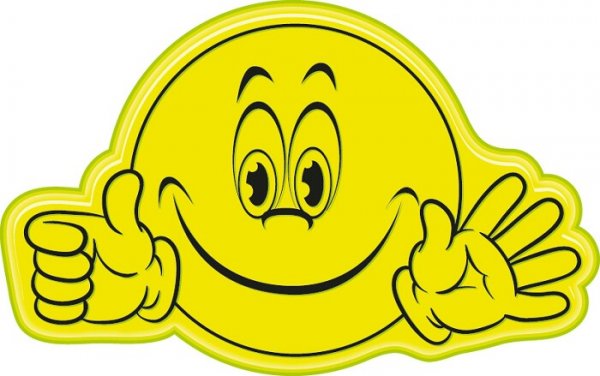